1041健行書房讀書會
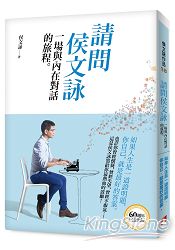 健行書房導讀人：

通識教育中心  郭淑玲
http://www.kingstone.com.tw/book/book_page.asp?kmcode=2018551672278&lid=search&actid=wise6
有問題的請舉手
每場演講完，…有問題的請舉手……
你可以說：我有一個朋友……
有一次，應邀到高中演講，突然浮現一個想法……
你真的不後悔你的選擇嗎？
考試成績真的那麼重要嗎？
你被好朋友背叛過嗎？該怎麼辦？
……
有問題的請舉手
從小我就是個有很多問題的小孩
比賽吹牛…
到廟裡抽籤…
當實習醫師時…
兩場座談會，回答一百多提問題
真有能力回答這些包羅萬象的問題？
我的答案對解決讀者問題有幫助嗎？
有問題的請舉手
答案是一種有機體，它會隨著時間、經驗的累積，不斷成長、變動的。
或許一個作家應該帶著問題和讀者一起思索，不斷追求更好的答案，而不是提供答案……
人之大患在好為人師
手機螢幕上像河流般流過的問題..
有問題的請舉手
儘管你的能力永遠有限，但是重點不是問題能不能被解決，而是你關不關心，在不在乎，只要努力，有些遺憾可以有機會彌補…
我們都是來學習的
那些我們感到難過、挫折的，正是我們還沒學會怎麼面對的事，生命才能用不同的面貌給我們同樣的功課
你不是真的很愛錢吧？
朋友的小孩想重考…
賺很多錢？
給…交代？
五歲的小孩要開計程車…
充滿矛盾…
你不是真的很愛錢吧？
內在價值與外在價值
我的志願是醫師…
小時候常看的內兒科醫師
老師的讚美
癌症病人、修女與自己
我們關心的範圍，造就了我們能力的極限
過去填志願時，我考慮的是這工作可以得到甚麼？如何得到這工作？卻很少想過，我的人生為何從事這個工作？為什麼喜歡它？他對我有甚麼意義與價值？
你不是真的很愛錢吧？
呼應內在價值
當你渴望做一件事情，不需要任何理由、也不需要任何報酬，甚至讓你花時間、付錢，你也願意做的事情
外在價值
如果做一件事，目的是為了外在的報酬－財富、名氣、權勢，或是為了滿足別人的期望
對臨終病人而言，最重要的是：關係與意義(內在價值)
你不是真的很愛錢吧？
把生命當成目的本身，而不是達成目的的手段
用甚麼價值去衡量你的人生，決定了你將來會變成一個甚麼樣的人
財富、名氣、權勢本身不是壞事，重點是你把它當成是目的或手段
興趣可以當飯吃？
興趣是自己跑出來，還是需要靠自己努力發覺？
如何得知我的興趣到底有沒有發展成專業的前途？
如果生活像個抽屜，整理一個抽屜最需要的不是耐心，而是決心，我開始省視自己，甚麼事非要不可的？
吃飯、睡覺     讀書、考試     看電影
興趣可以當飯吃？
聆聽你內心的召喚 
那時每年三百多部的電影，記錄下電影的基本資料及自己的觀影心得，藉此打開我的視野、豐富思考、強化我的敘事能力，我因而具備一個作家的基礎和條件 
J.K.羅琳在實用學位與英國文學中的抉擇…
興趣可以當飯吃？
關於興趣有沒有前途，根據我的經驗，事實是：你根本不可能知道。
因為看不到，所以恐懼、猶豫，有關前途的聲音會變得巨大、嘈雜，因而更難聽見內心那個隱晦、模糊的召喚。
看電影      想當導演      發表作品、參加文學獎      成為作家
被阻止
興趣可以當飯吃？
相信自己
外野手接球的練習與經驗…
歡喜自在地走下去(體驗過程本身的快樂)
興趣本身很少是不經過轉化、改變的
在呼應內在召喚的過程，如果不是遇到挫折，就不會有這些磨合與轉化，也就不會有適應，當然也就沒有後來的成果
挫折其實是現實所能帶給我們最好的禮物，我們要嘗試打開心胸，欣然接受才是
那條叫雷德厚森的短褲
挑戰困難時，如果一再失敗，你會堅持下去嗎？
當你完全不確定最後結果到底會是成功還是失敗，你怎麼知道該堅持？還是放棄才好？
那條叫雷德厚森的短褲
讓我們停下來的，是對困難的想像
作者自己練習21公里半程馬拉松的經驗
珍惜關鍵的最後幾公里
原本非放棄不可的痛苦，感覺不可能，無可超越的事情，當你終於完成時，從終點回望，你又發現，原來困難並沒有那麼不可超越
失敗了，你有兩種選擇
1.決定不玩了 2.接受結果，分析原因加以改善
想要成功，堅持，當然是唯一選擇
那條叫雷德厚森的短褲
村上春樹的短篇小說《雷德厚森》
一個日本太太單獨到德國旅遊，為老公專程去買「雷德厚森」……
另一種可能的生活
只要生命繼續下去，事後你總會發現，比成功或失敗的結果更重要的，或許是那種對自己人生的心安理得，沒有遺憾的感覺
你怎麼度過低潮時刻？
切換心情的開關
鄉下人到城市數樓層…
搭父親的機車摔倒了…
『情緒』對應的不是『發生的事』，而是對於此事的『看法』
你怎麼度過低潮時刻？
噁心與浪漫的口水
日本綜藝競賽節目比誰最噁心…
偶像劇中男女主角在螢光幕前濕吻…
主體是『一念之間』，它可以是你的命運主宰，只要認知改變了，情緒就跟著改變了，除非我們願意，否則沒有甚麼真的能傷害我們
分手失戀傷心欲絕時，與其浪費更多時間怨懟對方，為何不利用往後的歲月中，看見真正的問題，汲取教訓，好好善待自己？變成一個對自己更好的人，懂得感恩，也願意為別人付出
你怎麼度過低潮時刻？
多一點別人，少一點自己
育幼院小女孩的故事…
感到痛苦與煩惱，常是繞著自我為中心
在關的這頭，因為看不見其他的可能，只能繞著得不到、失去的一切，試圖挽回，放大傷害，惡性循環
在開的這頭，我們可以用自己的力量關懷別人、幫助別人，看見別人快樂時，我們也看見自己的價值
我就是忍不住會緊張，怎麼辦？
焦慮是虛幻的
主持廣播節目的經驗…
擔心觀眾會聽出我的不專業
從觀眾的角度來提問
作者的兒子準備表演鋼琴…
好好練習，是唯一的真實
教練教導騎單車爬坡的經驗
專注腳底下的路，好好練習
我就是忍不住會緊張，怎麼辦？
過程比結果重要，因為過程是掌握在我們手裡，而結果卻決定於別人做了甚麼
結果   計畫   每日    此時此刻的練習 ，原本無法掌握的事，也變成能夠掌握了
一次一次預演自己的成功
不期待且接受所有可能的結果
格局來自真心的渴望
花時間閱讀課外書，對我們未來的格局有用嗎？
以三國演義空城計為例，高中同學有人回應
諸葛亮真聰明，計謀有創意
此事時舉世皆知，就算知道又如何？計謀用過後也不能再使用…
在謀略的背後，甚麼思維是諸葛亮一而再、再而三地使用的？
格局來自真心的渴望
跳脫慣性的思考
光有觀念或思維是不夠的，必須透過自己不斷地練習，這樣的觀念和思維，才能成為你自己的一部分
讓思維和自己發生關係
以你覺得對自己格局有用的思維，去檢查自己，包括習慣、處事方法或決定(如髮型)
格局來自真心的渴望
推動跳脫慣性的力量
怕微積分被當…
遇到蟑螂…
讀書為了通過考試(被動)，到了醫院，讀書是為了病人(主動)
因為渴望    想改變    尋找不同思維   發現   
      展開學習與行動